CITMA Webinar - Tackling specification hurdles – objections and refusals
Megan Rannard, Marks and Clerk
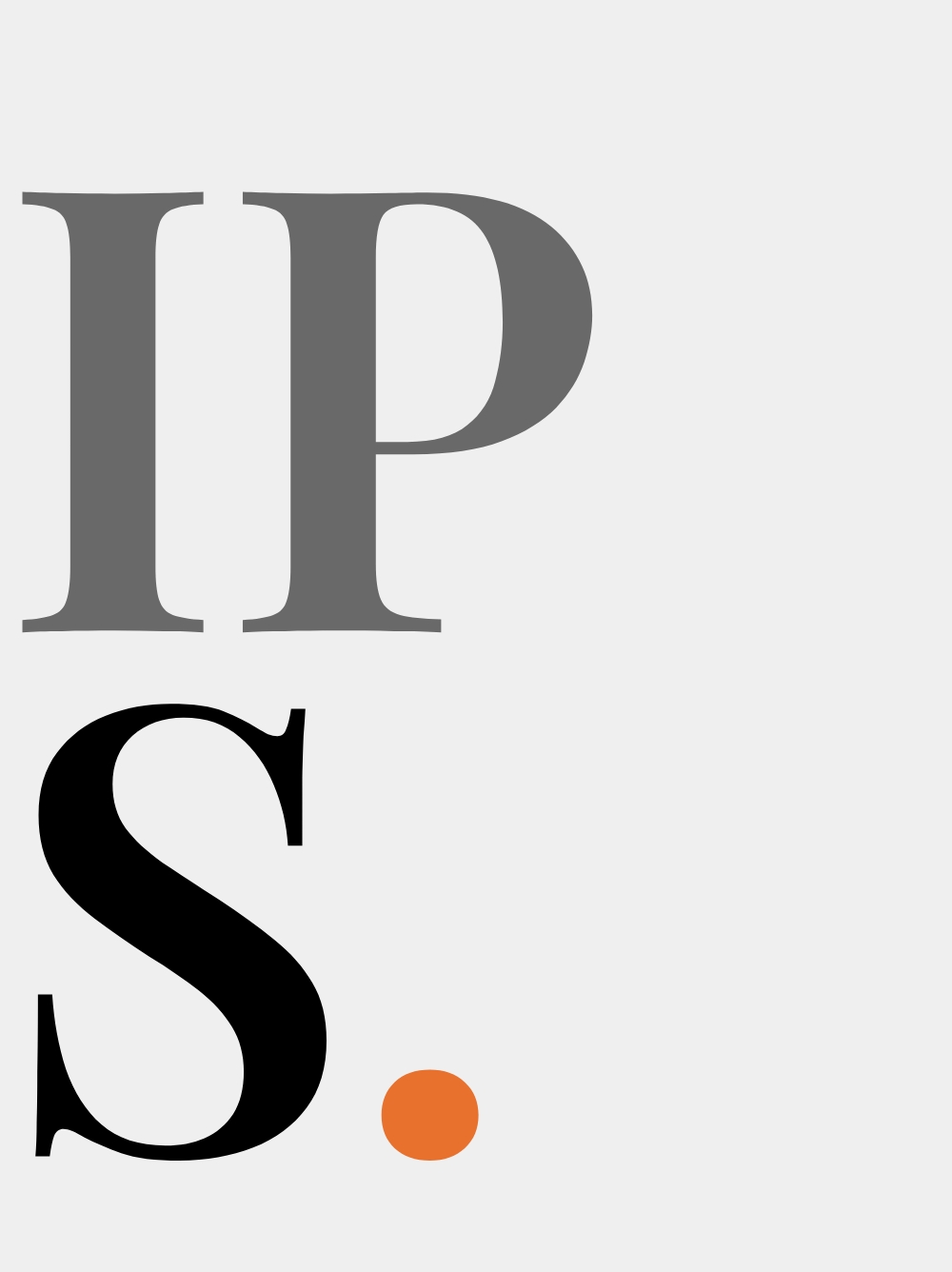 This event is sponsored by:
Tackling specification hurdles – objections and refusals
Megan Rannard
Associate, Marks & Clerk LLP
Last time…
Where to start with client instructions
Identifying classes and goods/services of relevance
Intention to use requirement
Striking a balance with future-proofing 
Practice points for specification drafting
Overview
Common objections to specifications
Amendments in light of third party marks (search reports & negotiations)
Different ways to restrict a specification
Tribunal Practice Notice 1/2024
Absolute grounds
Common objections
The most common objections you are likely to receive from an Examiner regarding a specification are:

Transfer to a different class
Fees will be incurred to add new classes to an application (cost-benefit analysis?)

Terms lacking clarity / precision 
Lack of clarity and precision that would create an unacceptable or unreasonable level of uncertainty about the scope of protection in the context in which the mark is to be used (IP Translator, C307/10)
Examiner might offer a suggestion as to wording that they consider to be acceptable
Take care not to widen the scope of the term
[Speaker Notes: The most common objections that you are likely to receive specifically in relation to specifications are the following.

Firstly – an examiner might ask you to transfer some terms into different classes if they feel that these would be more appropriately classed elsewhere. Sometimes you’ll be lucky and the new class will already be covered under the application in which case the transfer is very simple and doesn’t cost anything. However, it’s important to note that if the new class isn’t already covered under your application, you’ll need to pay an additional fee to add the class in order to transfer the term or terms. In some cases, it might be worth discussing the cost-benefit of this with your client, particularly if they are very budget conscious. It might be scenario where the terms identified by the Examiner are less important to the client or you feel that they have adequate protection elsewhere and so the client might feel that they don’t want to incur the costs of adding the new class and transferring the term, in which case you can just delete it but that’s very case and client specific but it’s always important to make your client aware of the potential extra cost associated with that. 

Secondly, the more substantive type of objection you’re most likely to receive is that the Examiner considers your term might lack clarity and precision. 
What do we mean by clarity and precision – it’s quite dfficult to define what we mean by clear and precise and there will likely always be some element of uncertainty and variable in language
This was discussed in the IP Translator case and there are a couple of quotes that I wanted to highlight from that 
“sufficient clarity and precision to enable the competent authorities and economic operators, on that basis alone, to determine the extent of the protection sought.”
“the issue is whether there is such lack of clarity and precision that would create an unacceptable or unreasonable level of uncertainty about the scope of protection in the context in which it is to be used”

Another piece of guidance from the Postkantoor decision is that “a specification must permit an average person engaged in the relevant trade to clearly ascertain the nature of the goods or services for which the applicant seeks to register his trade mark, without the need for further explanation”

This is ultimately at the Examiner’s discretion and they might sometimes offer you a suggestion in the exam report about wording that they consider acceptable but you don’t have to go with that, you can submit an alternative for their consideration. You could also send them some further information about your client’s products or services (the UKIPO specifically mentions brochures and pamphlets) to clarify what the specification is intended to cover.

When clarifying a term, it’s important to take care not to accidentally widen the scope of the goods or services when you’re trying to clarify them, because that isn’t possible after an application has been filed.]
Other reasons to amend a specification
Overlap with earlier identical/similar third party marks could give rise to specification amendments

UKIPO search reports
Direct challenge from third party (after publication or post-registration)
[Speaker Notes: It isn’t just exam reports that might cause you to need to amend a specification – this can also come up in relation to earlier marks 
For example, when you receive the UKIPO search report, if there are identical or similar marks in there covering identical or similar goods then you might want to talk to your client about the possibility of amending the specification at that stage before publication when the third party will be notified. This will depend largely on the client’s appetite for risk and if they would prefer to take the belt and braces approach of trying to avoid an opposition as best you can.
Obviously then another situation in which you might find yourself doing some spec amendments are as a result of a direct challenge from a third party either during publication within the opposition period or even potentially post registration if they have earlier rights]
Amending a specification
Ways to restrict a specification to avoid overlap with earlier rights:
Deleting terms
Positive limitation
“all of the aforesaid being” / “namely”
Negative limitation 
“none of the aforesaid being”
Baked goods, all of the aforesaid being cakes / namely cakes
Baked goods, none of the aforesaid being cakes
BROADER
NARROWER
[Speaker Notes: There are a few ways in which you can amend a specification to avoid overlap with earlier rights holders
Firstly, you can outright delete overlapping terms provided that is acceptable to your client  of course
You can also add limitations to either specific goods or services within a class, or at the end of a class to cover all of the goods or services in question 
Limitations could either be positive (wording such as all of the aforesaid being or namely) or negative using wording such as “none of the aforesaid being” to specifically exclude certain goods or services
By way of an example (if you were here for my first webinar, you’ll see we’re back to talking about cake) – baked goods all of the aforesaid being cakes or namely cakes is a positive limitation and means that the only baked goods covered by this term are cakes. This is the narrower option of the two. On the other hand, a negative limitation of that term would be “baked goods, none of the aforesaid being cakes” which specifically excludes cakes but the baked goods could be literally anything else so this is the broader option.]
Restricting a specification - example
Business A (third party)

Commercial interest: Cakes


Class 30: baked goods
Business B (your client)

Commercial interest: Pastries (tarts, pasties, pies)

Class 30: baked goods
Baked goods, all of the aforesaid being / namely tarts, pasties and pies

NARROWER
(preferable for Business A)
Baked goods, none of the aforesaid being cakes

BROADER
(preferable for Business B)
[Speaker Notes: Putting that into an opposition or post registration challenge scenario, we have business A (the third party in this example) whose commercial interest is only cakes and their earlier right covers the term baked goods in class 30.
Then we have business B which is your client, whose commercial interest is pastries, such as tarts, pasties, pies etc. Their later filed mark also covers the same term baked goods in class 30.
In order to avoid overlap with business A’s interests, business B (your client) could apply either a positive limitation (all of the aforesaid being or namely tarts, pasties and pies – this is the narrower option, provides your client with a much narrower scope of protection and in the context of settlement negotiations, this would probably be the preferred outcome for business A the third party because they will be reassured that the scope of business B’s rights are only the pastry goods that they are producing, there is no broader scope offered by baked goods in that scenario
By contrast, what you might want to offer in negotiations and what would be preferable for your client would be a negative limitation ie baked goods none of the aforesaid being cakes. This excludes the other side’s commercial interests so you would argue this is sufficient reassurance for them but it offers your client a slightly broader overall scope of protection after the limitation in relation to other baked goods that aren’t cakes and that aren’t necessarily those specific types of pastry goods. 
Companies can be very stubborn on these points and so you might find yourself up against a brick wall in terms of agreeing limitation wording but if you’re opening negotiations and proposing a specification limitation, it’s important to consider if you want to suggest a positive or negative limitation and the scope of protection that your client will be left with.]
Tribunal Practice Notice 1/2024
Recurring issues with TM21Bs: 
Restrictions should be clear and precise (IP Translator, C307/10)
Multiple restrictions can result in a lack of clarity
[Speaker Notes: The UKIPO has been much more strict lately with limitations and restrictions to specifications in particular, so much so that they issued a new tribunal practice notice this year specifically on the topic of Form TM21Bs and recurring issues that they were having particularly with forms filed during opposition proceedings. 
One of the main messages of the TPN is that all restrictions should again be clear and precise as we discussed earlier. The Office has given examples of types of practice they were seeing that can result in a lack of clarity and one of these is multiple restrictions in the same class or against the same term]
Tribunal Practice Notice 1/2024
UKIPO multiple restrictions example
Opponent: financial software
Applicant: game software for mobile phones
Software; none of the aforesaid relating to financial services, including but not limited to investment services, investment advice, online trading with financial instruments, financial brokerage services; none of the aforesaid relating to electronic payments or banking, but not including software for in-app purchases as part of gaming software
Software; all of the aforesaid being game software for mobile phones
[Speaker Notes: I tried to come up with my own example for this but didn’t have much luck so I’m going to go with the UKIPO’s example from the TPN.
In this example, the Applicant develops games software for mobile phones and they have been opposed by a financial software company, as they have covered the broad term software. 
The UKIPO then gives the following double limitation example and I’ve highlighted the two limitations one in italics and one underlined. Importantly, the Applicant wanted to retain protection for having an in app purchasing facility for its gaming software hence the wording “but not including software for in app purchases as part of gaming software” and they were concerned that an broad restriction in relation to financial software generally wouldn’t allow them to keep this scope of protection.
Added together, the use of the initial negative restriction which excludes financial services generally, coupled then with the additional restriction about electronic payments which is conditional, because it specifically doesn’t include in app payments as a form of an electronic payment means that the UKIPO will consider this to fail to meet the requirements of clarity and prevision. In particular, it’s the multiple layers and the conditional language that means this isn’t sufficiently clear. 
What the UKIPO would accept here is a positive restriction to software, all of the aforesaid being game software for mobile phones. Obviously this is narrower from the POV of the Applicant (the Opponent might be more pleased about that) but with the more strict UKIPO practice, it’s also important to consider whether what is being proposed in settlement discussions is likely to be clear and precise or if it’s getting a little bit too complicated.]
Tribunal Practice Notice 1/2024
Restrictions should identify sub-categories of goods/services, not a characteristic (Croom’s Application [2005] R.P.C. 2) 
Examples that won’t be accepted:
T-shirts, all displaying football club logos (characteristic that doesn’t change the nature/function or purpose of the goods) 
Posters, all being merchandise (describes how the goods will be marketed)
Sunglasses, all being for use by cyclists (describes the intended recipient)
NB: a restriction based on the intended recipient might be acceptable for services in some scenarios (MERLIN Trade Mark BL O/043/05 [1997] R.P.C)
[Speaker Notes: Another issue that the UKIPO has raised about restrictions is that they should identify sub categories of goods that are being either positively or negatively restricted and they should not identify characteristics of goods.
What they mean by a characteristic is discussed in the Croom’s Application case that I’ve referenced here and that case says that “A characteristic may be present or absent without changing the nature, function or purpose of the specified goods/services”
So for example, here are a few examples of restrictions that won’t be accepted by the UKIPO because they identify characteristics of the goods
Firstly, t-shirts all displaying football club logos. The Logos don’t change the nature of the goods (they’re still t-shirts) so any characteristics like this cannot be subject of a restriction
Secondly, posters, all being merchandise. This specifically describes how the goods will be marketed, for example sports club merchandise but again, this doesn’t change the fact that the goods are fundamentally still posters.
Finally, sunglasses all being for use by cyclists identifies the intended recipient of the products rather than their nature or the type of products. The sunglasses remain unchanged regardless of who you hope is your end customer – a product is a product regardless. 
To make things more complicated, it might be appropriate in some situations to specify an intended recipient in a limitation to services rather than goods for example where services are targeted at particular sectors for example business management services for a specific sector in class 35. The UKIPO considered in the MERLIN decision that this would be acceptable. 

Certainly in relation to goods, the UKIPO would prefer that parties consider whether matters such as this could be recorded in another form such as a co-existence agreement or some undertakings, as they aren’t necessarily appropriate to go on the trade mark register. For example, you could have an obligation in an agreement or undertaking saying that a party will never apply a football club logo to their tshirts if this was of concern but that wouldn’t be something to include in a specification.]
Tribunal Practice Notice 1/2024
Restrictions must make sense within the context of the specification
Must not contradict existing terms
Cosmetics; foundation; lipstick; eyeshadow; eyeliner; none of the aforesaid being for use on the lips

Form TM21B cannot be used to record a disclaimer or a geographic limitation
Separate provisions under Section 13 TMA 1994 & Rule 31 Trade Mark Rules 2008
TM21B cannot be filed instead of a TM8 / counterstatement
[Speaker Notes: The next issue that the UKIPO has with restrictions is that they must make sense within the context of the rest of the specification. In particular a restriction must not contradict an existing term.
For example in class 3, this limitation (none of the aforesaid being for  use on the lips) directly contradicts the term lipstick and therefore simply doesn’t make sense and wouldn’t be acceptable. 


Another point raised in the TPN this year is that a form TM21B cannot be used to record a disclaimer, which is a statement clarifying that you do not claim exclusive rights in a specific element of your mark which is generic or descriptive for example. Typically takes the form of a statement such as “no claim is made to the exclusive right to use a word apart from in the mark as shown”

TM21B also cannot be used to record a geographic limitation. Separate provision is made for the recording of geographic limitations and disclaimers (under section 13 of the Trade Marks Act 1994 and rule 31 of the Trade Marks Rules 2008). And Amendments of this nature must be requested in writing.

Finally, a TM21B claiming a specification restriction cannot be filed instead of a form TM8 and counterstatement to meet that deadline.]
Absolute grounds
Section 3 Trade Marks Act 1994
The following shall not be registered:
Section 3(1)(b) – trade marks which are devoid of distinctive character
Section 3(1)(c) - trade marks which consist exclusively of signs or indications which may serve, in trade, to designate the kind, quality, quantity, intended purpose, value, geographical origin, the time of production of goods or of rendering of services, or other characteristics of goods or services
Section 3(1)(d) - trade marks which consist exclusively of signs or indications which have become customary in the current language or in the bona fide and established practices of the trade:
Section 3(2) – shape mark exclusions
Section 3(3)(a) – contrary to public policy / principles of morality
Section 3(3)(b) – [trade marks] of such a nature as to deceive the public (for instance as to the nature, quality or geographical origin of the goods or service).
[Speaker Notes: Moving on from the TPN, you might be pleased to hear, I’m going to briefly touch on absolute grounds and how these might link to specification amendments. 
As you all probably know, the absolute grounds are in section 3 of the trade marks act and I’ve listed the main ones here.]
Absolute grounds – example 1
Application for the mark BELL in class 11 covering “light shades; lamp shades”
Distinctiveness and descriptiveness objections raised (Sections 3(1)(b) and 3(1)(c) Trade Marks Act 1993)
“the mark consists exclusively of a sign which may serve in trade to designate the kind of goods e.g. light shades in the shape of a bell”
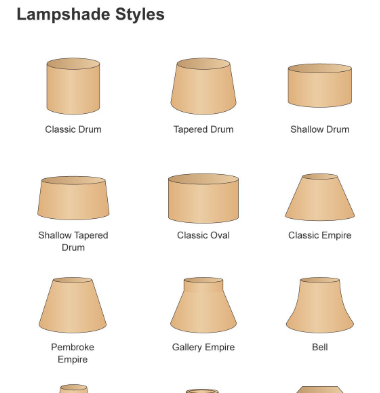 Absolute grounds – example 1
Alongside arguments about the nature of the mark, you file the following specification amendment:

“light shades; lamp shades; none of the aforesaid being in the shape of a bell”

Postkantoor – it is not possible to register a mark for goods or services “on the condition that they do not possess a particular characteristic”

Amendment is not Postkantoor compliant – excludes a characteristic of the goods rather than a category. Will be refused.
Absolute grounds – example 2
Application for the mark CLUTCH in class 18 covering “bags; luggage”
Your client sells rucksacks.

Distinctiveness and descriptiveness objections raised (Sections 3(1)(b) and 3(1)(c) Trade Marks Act 1993)
“the mark consists exclusively of a sign which may serve in trade to designate the kind of goods e.g. clutch bags”
Absolute grounds – example 2
Amendment requested:
“bags; luggage; none of the aforesaid being clutch bags”

Postkantoor complaint – excluding a category of bags, not a characteristic
HOWEVER…

Deceptiveness objection received (Section 3(3)(b) TMA 1994) 
“the sign conveys clear information indicating that the goods are small handbags without a handle or strap, and there is a risk that the relevant public will be deceived as to the kind or purpose of goods” 

“bags; luggage; all of the aforesaid being rucksacks”
Final thoughts
Take care with the language and punctuation being used in a specification – this can affect the scope of protection 
E.g. positive vs negative limitations; use of semi-colons and commas; qualifying language such as “all being” of “for [purpose]”
Clarity and precision is important
Not possible to exclude characteristics of goods or services – restrictions should identify sub-categories
Future-proofing is acceptable but remember the intention to use requirement in the UK (particularly after the Skykick decision last week..!)
Lots of guidance on the UKIPO website and other helpful online resources e.g. TMClass
Any questions?